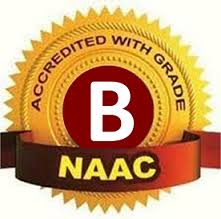 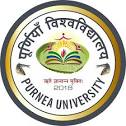 M.L. Arya College, Kasba(NAAC “B” Grade College)
COMPARATIVE POLITICS
                                                
Topic-Almod’s views on Structural-Functional Approach
                                                              



 Presented By 
Dr. Anuany Prakash Sinha 
Guest   Faculty
Dept. of Political Science
bl n`f"Vdks.k dh O;k[;k lcls igys vkWe.M us gh dh gSA mUgksaus viuh iqLrd 'The Politics of Developing Areas' eas jktuhfrd fodkl rFkk jktuhfrd O;oLFkkvksa ds oxhZdj.k esa #fp fn[kkbZ gSA mlus crk;k gS fd ,d izdkj dh jktuhfrd O;oLFkk fdl izdkj nwljs izdkj dh O;oLFkk dk :i xzg.k dj ysrh gSA ijEijkxr O;oLFkk,a jktuhfrd fodkl Øe esa vkèkqfud O;oLFkk,a cudj fuEu Lrj ls mPp Lrj dh vksj izLFkku djrh gSA bl O;k[;k }kjk vke.M us crk;k fd vk/kqfud O;oLFkkvksa esa izkphu&O;oLFkkvksa ds rRo fdruh ek=kk esa ik, tkrs gSaA blh izdkj vkWe.M us jktuhfrd O;oLFkkvksa ds oxhZdj.k ds }kjk rqyukRed vè;;u dks ,d LorU=k foKku ds :i esa izLrqr djus dk iz;kl fd;k gSA mlus Li"V fd;k gS fd ,d vPNh dk;Z{kerk okyh O;oLFkk de dk;Z{kerk okyh O;oLFkkvksa ls vPNh gksrh gSA mlus jktuhfrd fodkl dks vkfFkZd fodkl dh rjg gh ekudj ik'pkR; jktuhfrd O;oLFkkvksa esa rRoksa dks [kkstdj muds vkèkkj ij gh fodkl'khy ns'kksa dh jktuhfrd
O;oLFkkvksa esa Hkh leku rRoksa dh igpku djus dk iz;kl fd;kA 
	vke.M us jktuhfrd O;oLFkk dks vUr% fØ;kvksa dh ,d ,slh O;oLFkk dgk gS tks lHkh LorU=k lektksa esa ikbZ tkrh gS
,d O;oLFkk esa pkj izdkj dh lekurk,a (i) ,d jktuhfrd laLÑfr (ii) jktuhfrd <kapksa dh cgq&dk;kZRedrk (iii) dqN fuf'pr leku jktuhfrd dk;Z (iv) fØ;k&izfrfØ;kvksa esa oSèkrk gksrh gSA mijksDr fo'ks"krkvksa ds dkj.k gh lHkh lajpuk,a jktuhfrd O;oLFkk esa fof'k"V dk;Z djus yxrh gSa vkSj jktuhfrd laLÑfr dk Lo:i cny nsrh gSaA 

jktuhfrd O;oLFkk ds dk;Z (Functions of Political System)- 

	vkWe.M us jktuhfrd O;oLFkk ds nks dk;Z vkxr o fuxZr crk, gSaA mldk dguk gS fd lHkh jktuhfrd O;oLFkk,a i;kZoj.k ls izkIr vkxrksa dks iwjk djus ds fy, lalk/ku ryk'k djrh gS vkSj :ikUrj.k dh izfØ;k }kjk mUgsa fuxZrksa esas cny nsrh gSaA og fuxZrksa ds izfr turk dh izfrfØ;k tkuus ds fy, izfrlEHkj.k dh O;oLFkk dh djrh gSA

(I) jktuhfrd O;oLFkk ds vkxr&dk;Z
(Input Functions of Political System) :-
¼1½ jktuhfrd lekthdj.k ,oa HkrhZ (Political Socialization and Recruitment) 

¼2½ fgr&vfHkO;fDr ;k Li"Vhdj.k (Interest Articulation)

(3) fgr&lewghdj.k (Interest Aggregation)

(4) jktuhfrd lEisz"k.k (Political Communication) 

(II) jktuhfrd O;oLFkk ds fuxZr dk;Z (Output Function of Political System) :-

¼1½ fu;e&fuekZ.k (Rule-Making)
¼2½ fu;e&vuqiz;ksx (Rule-Application)
¼3½ fu;e&vf/kfu.kZ; (Rule-Adjudication)
THANK YOU